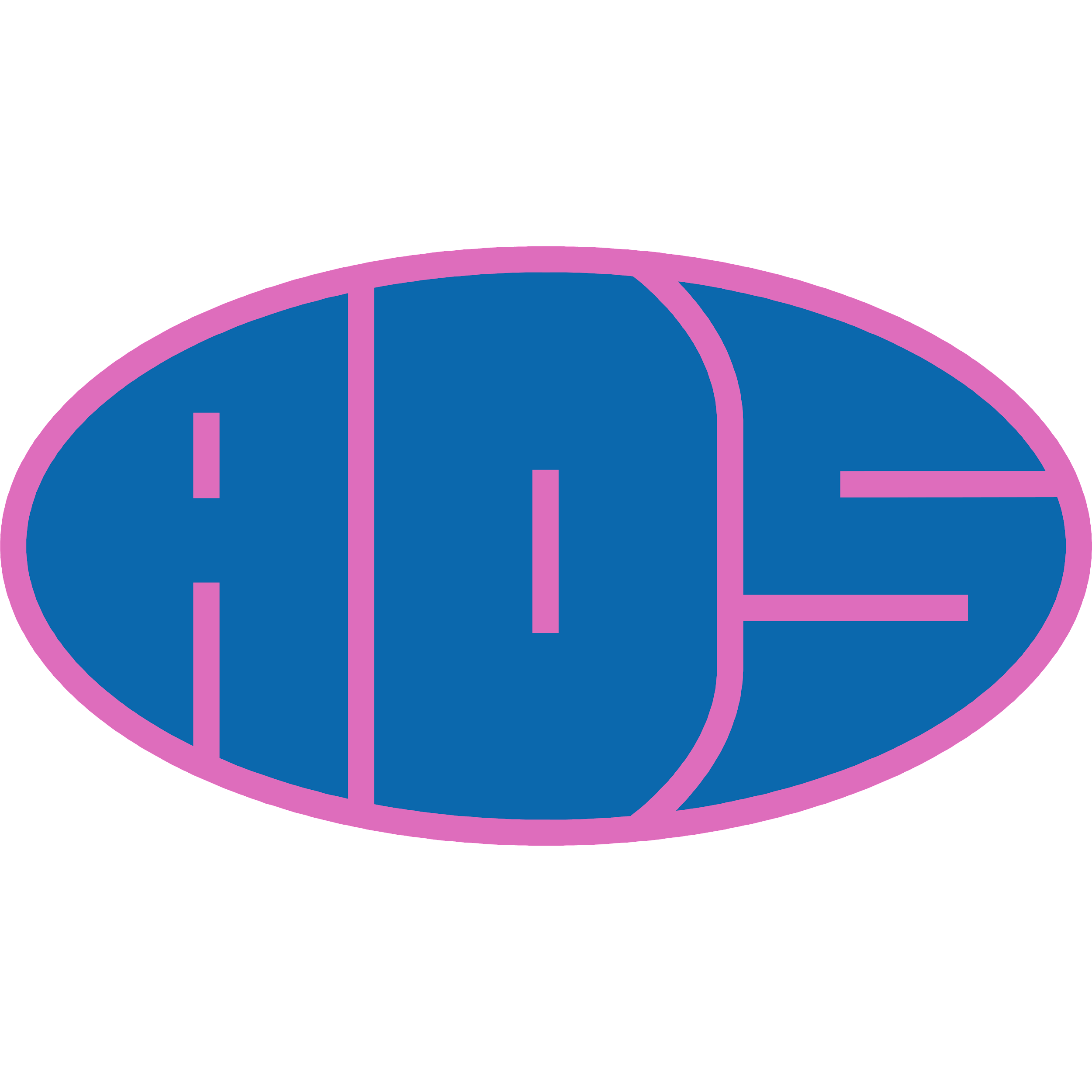 Preghiera
Incontro GAS 22/10/2021
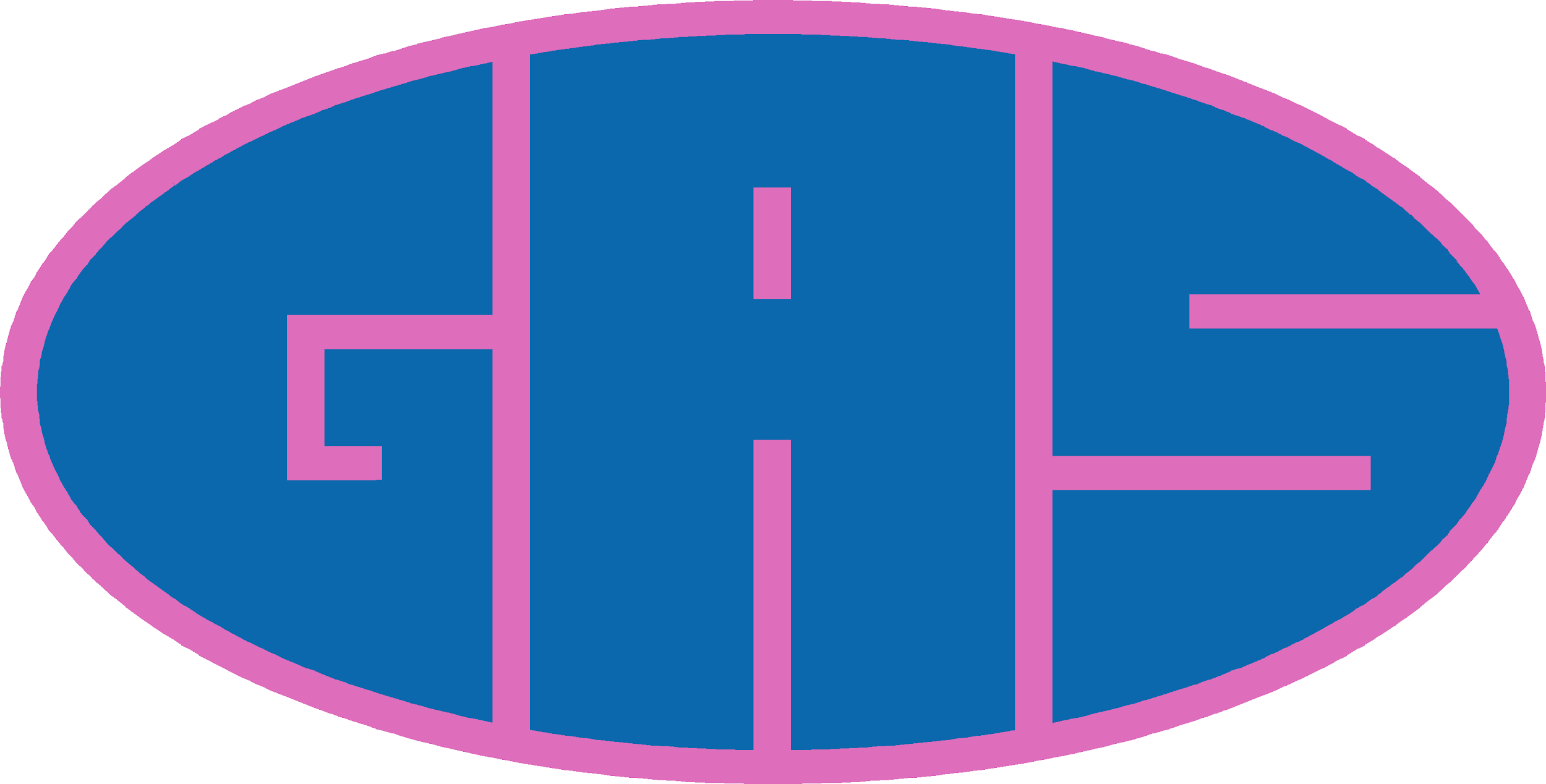 Canto:
Ora vado sulla mia strada
con l'amore tuo che mi guida
o Signore, ovunque io vada
resta accanto a me

Fa' che chi mi guarda non veda che te, fa' che chi mi ascolta non senta che te, e chi pensa a me, fa' che nel cuore pensi a te e trovi quell'amore che hai dato a me

Ora vado sulla mia strada
con l'amore tuo che mi guida
o Signore, ovunque io vada
resta accanto a me
Ora vado sulla mia strada
con l'amore tuo che mi guida
o Signore, ovunque io vada
resta accanto a me
Io ti prego, stammi vicino
ogni passo del mio cammino
ogni notte, ogni mattino
resta accanto a me.
Ora vado sulla mia strada
con l'amore tuo che mi guida
o Signore, ovunque io vada
resta accanto a me
Il tuo sguardo puro sia luce per me
e la tua parola sia voce per me.
Che io trovi il senso del mio andare
solo in te,
nel tuo fedele amare il mio perché
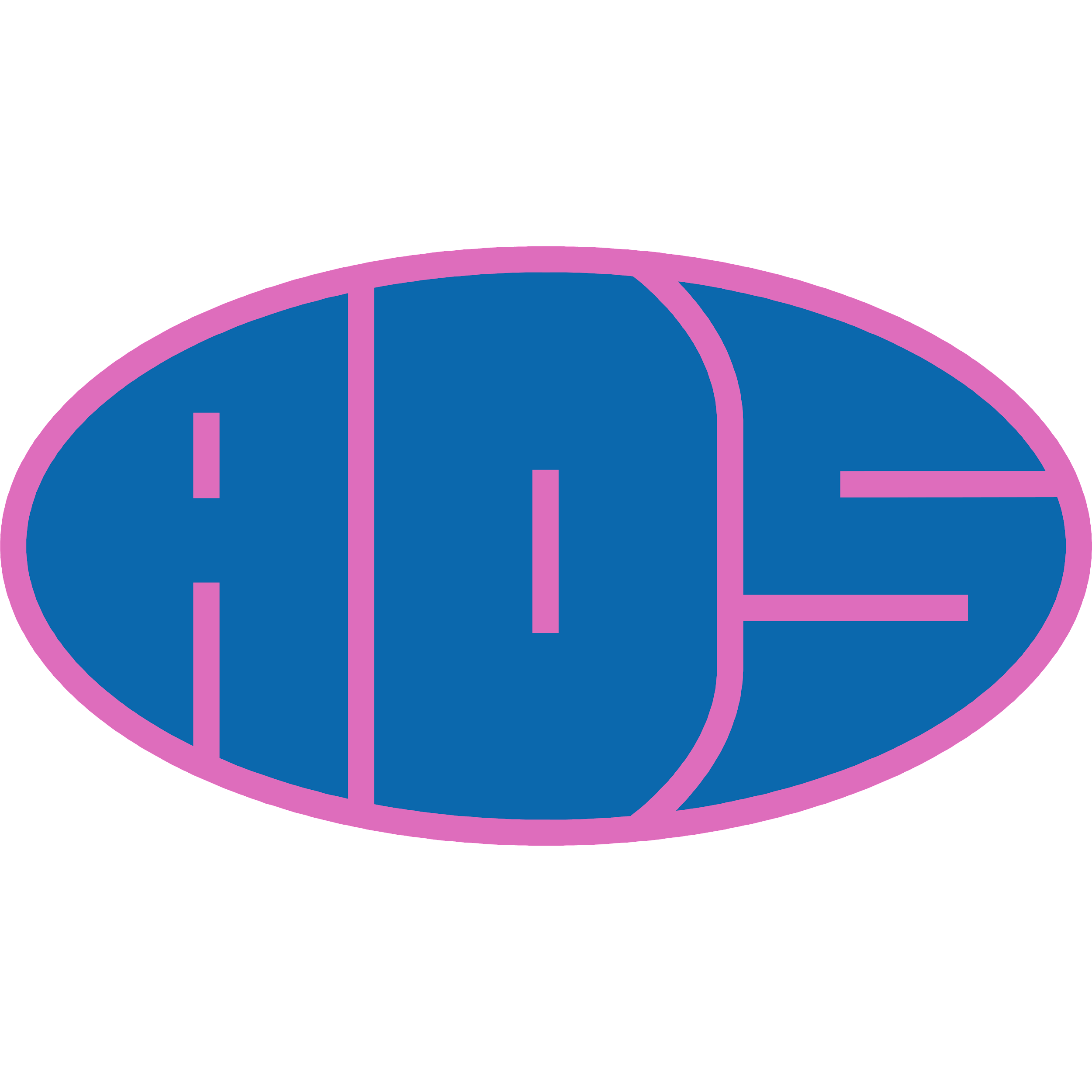 Vangelo
E giunsero a Gerico. Mentre partiva da Gerico insieme ai suoi discepoli e a molta folla, il figlio di Timeo, Bartimeo, che era cieco, sedeva lungo la strada a mendicare. Sentendo che era Gesù Nazareno, cominciò a gridare e a dire: «Figlio di Davide, Gesù, abbi pietà di me!». Molti lo rimproveravano perché tacesse, ma egli gridava ancora più forte: «Figlio di Davide, abbi pietà di me!». Gesù si fermò e disse: «Chiamatelo!». Chiamarono il cieco, dicendogli: «Coraggio! Àlzati, ti chiama!». Egli, gettato via il suo mantello, balzò in piedi e venne da Gesù. Allora Gesù gli disse: «Che cosa vuoi che io faccia per te?». E il cieco gli rispose: «Rabbunì, che io veda di nuovo!». E Gesù gli disse: «Va’, la tua fede ti ha salvato». E subito vide di nuovo e lo seguiva lungo la strada.
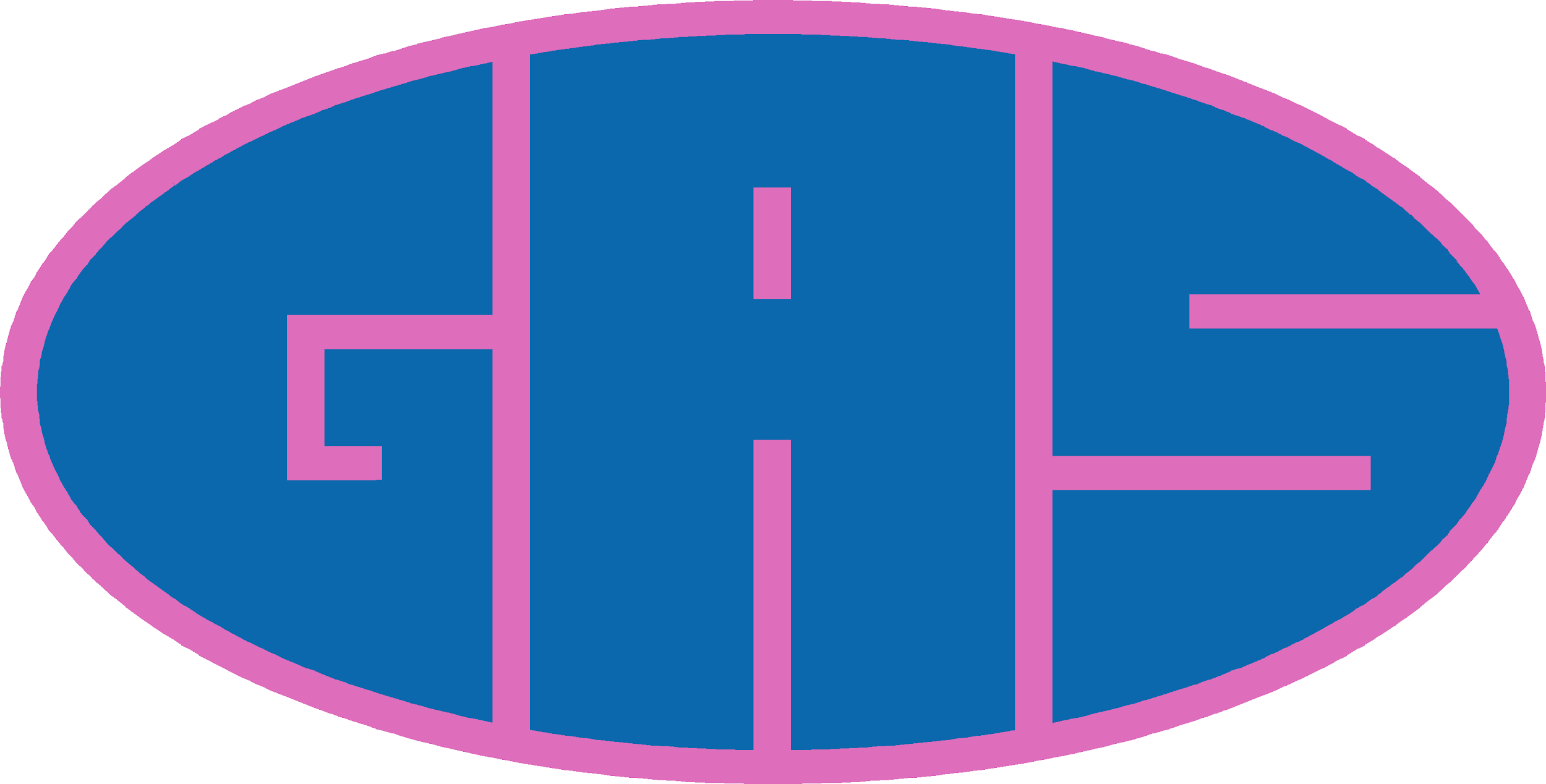 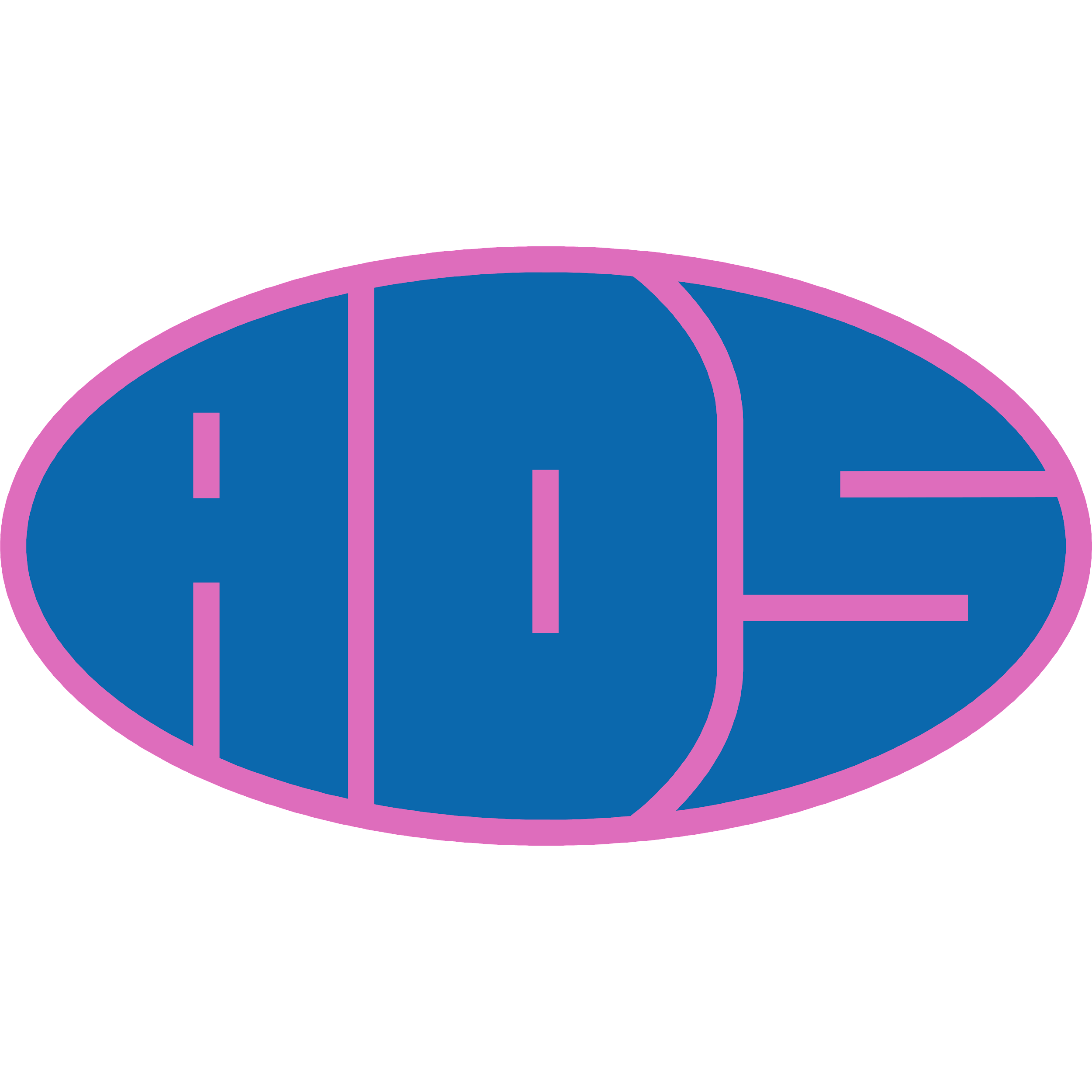 Preghiera
Signore,
fa' di noi persone capaci di servire,
per portare l'amore dove c'è l'odio,
lo spirito del perdono dove c'è l'ingiustizia,
l'armonia dove c'è la discordia,
la verità dove c'è l'errore,
la fede dove c'è il dubbio,
la speranza dove c'è la disperazione,
la luce dove ci sono ombre,
e la gioia dove c'è la tristezza

Signore,
fa' di noi persone capaci di servire
e di vivere solo dell'amore che tu ci doni
Signore,
fa' di noi persone capaci di servire.
Mettici al servizio dei nostri fratelli e sorelle più soli,
più emarginati, più bisognosi di cure e di aiuto.
Dà loro il pane quotidiano insieme al nostro amore
pieno di comprensione, di pace, di gioia.
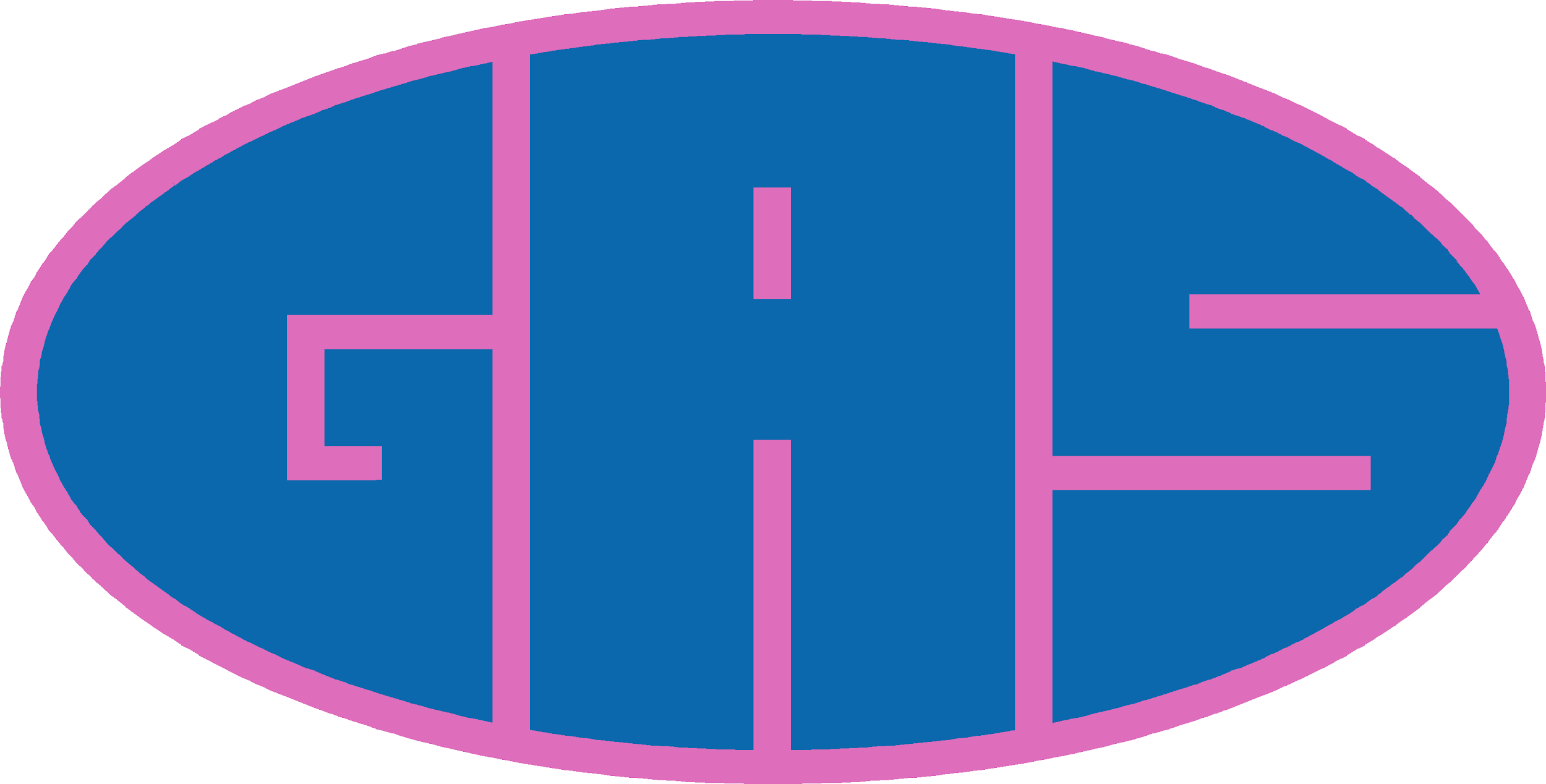 Concludiamo con 3 Ave Maria e 1 padre nostro